Title II, Part ASupporting Effective Instruction Monitoring
SEI 08: Private School Participation, Consultation, and Control of Funds
[Speaker Notes: Welcome and thank you for watching this presentation about Supporting Effective Instruction (SEI) 08: Private School Participation, Consultation, and Control of Funds. I am __________________________, a CDE Title II/SEI Reviewer. Contact information will be shared at the end of the presentation.]
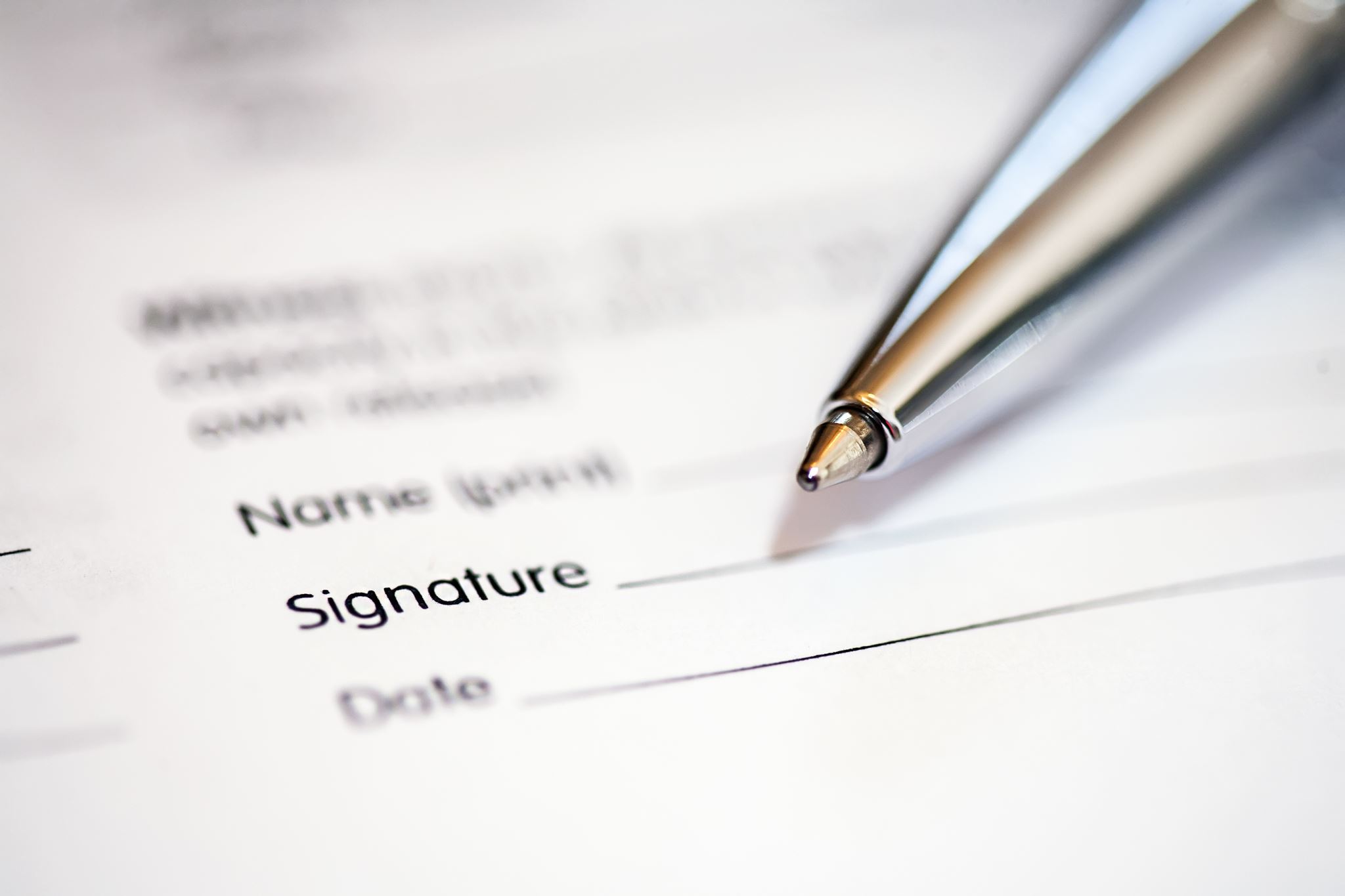 Agenda
Title II, Part A requirements for Supporting Effective Instruction (SEI) 08: Private School Participation, Consultation, and Local Educational Agency (LEA) Control of Funds
Sample of the dated notice of eligibility/intent to participate, consultation, and affirmation documents
Questions and answers
Common findings and resolutions

Slide notes are present throughout this presentation.
2
[Speaker Notes: Agenda
Title II, Part A requirements for Supporting Effective Instruction (SEI) 08: Private School Participation, Consultation, and Local Educational Agency (LEA) Control of Funds
Sample of the dated notice of eligibility/intent to participate, consultation, and affirmation documents
Questions and answers
Common findings and resolutions]
Title II Purpose
Increase student achievement consistent with the challenging state academic standards.
Improve the quality and effectiveness of teachers, principals, and other school leaders.
Increase the number of teachers, principals, and other school leaders who are effective in improving student academic achievement in schools.
Provide low-income and minority students greater access to effective teachers, principals, and other school leaders.
20 United States Code (U.S.C.) Section 6601
3
[Speaker Notes: Let’s first review the purpose of Title II, Part A which is to:
Increase student achievement consistent with the challenging state academic standards
Improve  the quality and effectiveness of teachers, principals, and other school leaders
Increase the number of teachers, principals, and other school leaders who are effective in improving student academic achievement in schools
Provide low-income and minority students greater access to effective teachers, principals, and other school leaders]
Other School Leader Definition
The Every Student Succeeds Act (ESSA) definition of the term “school leader” means a principal, assistant principal, or other individual who is:
An employee or officer of an elementary school or secondary school, LEA, or other entity operating an elementary school or secondary school; and
Responsible for the daily instructional leadership and managerial operations in the elementary school or secondary school building. 
20 U.S.C. Section 8101(44)
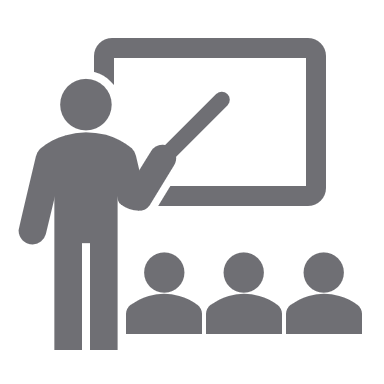 4
[Speaker Notes: The ESSA definition of the term “school leader” means a principal, assistant principal, or other individual who is:

An employee or officer of an elementary school or secondary school, LEA, or other entity operating an elementary school or secondary school; and

Responsible for the daily instructional leadership and managerial operations in the elementary school or secondary school building.]
Private School Consultation
LEAs shall, after timely and meaningful consultation, provide educational services to eligible children and their teachers on an equitable basis. Educational services or other benefits, including materials and equipment, provided under this section, shall be secular, neutral, and nonideological. 
20 U.S.C. sections 7881[a][2] and 7881[b][B]
5
[Speaker Notes: LEAs shall, after timely and meaningful consultation, provide educational  services to eligible children and their teachers on an equitable basis. Educational services or other benefits, including materials and equipment, provided under this section, shall be secular, neutral, and nonideological.]
Supporting Effective Instruction 08: Evidence
6
[Speaker Notes: Evidence Requests for SEI 08
Intent to Participate: Dated communication to private schools regarding eligibility for Title I, Title II, or Title III services. The notice of eligibility and intent letter/form is often one document.
Consultation with Private Schools: Documents that show how the LEA consulted with private schools regarding participation in federal programs 
Private School Affirmation: A written document signed and dated by private school officials that the required consultation has occurred

The general ledger for resource code 4035 as submitted for SEI 06 Use of Funds and SEI 07 Supplement, Not Supplant will also be reviewed. Private School equitable service expenditures may be part of the SEI reviewer’s Title II expenditure sample requiring backup documentation evidence. Please view the SEI 06 and SEI 07 presentations for more information about expenditure backup documentation.

For each SEI 08 evidence request we will now review the legal requirements, evidence request description and instructions, questions, examples, and best practices.]
Intent to Participate (1)
LEAs are required under the ESSA to offer eligible children attending non-public (private) elementary and secondary schools and their teachers services or other benefits, such as, professional development, that are equitable to those provided to eligible public school teachers.
Intent to Participate letters must be sent annually to private schools informing them of equitable services.
7
[Speaker Notes: Local Educational Authorities (LEAs) are required under the Every Student Succeeds Act (ESSA) to offer eligible children attending non-public (private) elementary and secondary schools and their teachers services or other benefits, such as, professional development, that are equitable to those provided to eligible public school teachers.

Eligibility/Intent to Participate letters must be sent annually to private schools informing them of equitable services.]
Intent to Participate Example
The Office of Elementary and Secondary Education has a sample letter including Private School Intent to Participate response form on their web page (highlighted text will be unique to your district).
https://oese.ed.gov/resources/oese-technical-assistance-centers/state-support-network/resources/initial-contact-letter-intent-participate/
8
[Speaker Notes: Intent to Participate Template. 
An “Intent to Participate” form is a document that LEAs send annually to private school officials to determine their interest in participating in Title II equitable services. The form might include a brief description of the programs for which equitable services are available as well as a list of allowable activities, services, and benefits. Some LEAs send this form by registered mail in order to document receipt of the form by private school officials. An LEA might also send such form by email with read receipt. 

Office of Elementary and Secondary Education has a sample initial contact letter including Private School Intent to Participate response form on their web page. https://oese.ed.gov/resources/oese-technical-assistance-centers/state-support-network/resources/initial-contact-letter-intent-participate/ 

You’ll notice the highlighted yellow components (state, school year, and deadline) will be unique to your district.]
Intent to Participate Best Practices
The LEA should:
Send the eligibility/intent letter to eligible private schools no later than spring before the next fiscal year begins;
Provide a deadline that includes adequate time for private school response;
Identify potential consequences for not meeting the deadline;
Send reminders of the response deadline; and
Maintain records of all attempts to communicate with the private school.
9
[Speaker Notes: Notice of Eligibility/Intent to Participate Best Practices
The LEA should:
send the eligibility/intent letter to eligible private schools no later than spring before the next fiscal year begins
provide a deadline that includes adequate time for private school response
identify potential consequences for not meeting the deadline
send reminders of the response deadline, and
maintain records of all attempts to communicate with the private school]
Intent to Participate Question (1)
Question: What if no response is received from a private school?
Answer: An LEA must be able to demonstrate that it made a good faith effort to contact all private schools within the LEA boundaries. Document your due diligence. You may send a registered letter with receipt required, follow up with a phone call, or send a follow up email. The LEA should attempt to acquire documentation from the private school that they are not interested in participating.
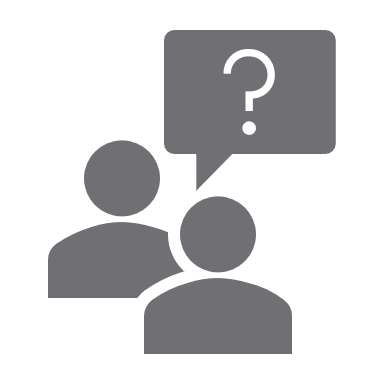 10
[Speaker Notes: Question: We have reached out to the private school but have not received a response. What do we do now?

Answer: An LEA must be able to demonstrate that it made a good faith effort to contact all private schools within the LEA boundaries. Document your due diligence. You may send a registered letter with receipt required, follow up with a phone call, or send a follow up email. The LEA should attempt to acquire documentation from the private school that they are not interested in participating.]
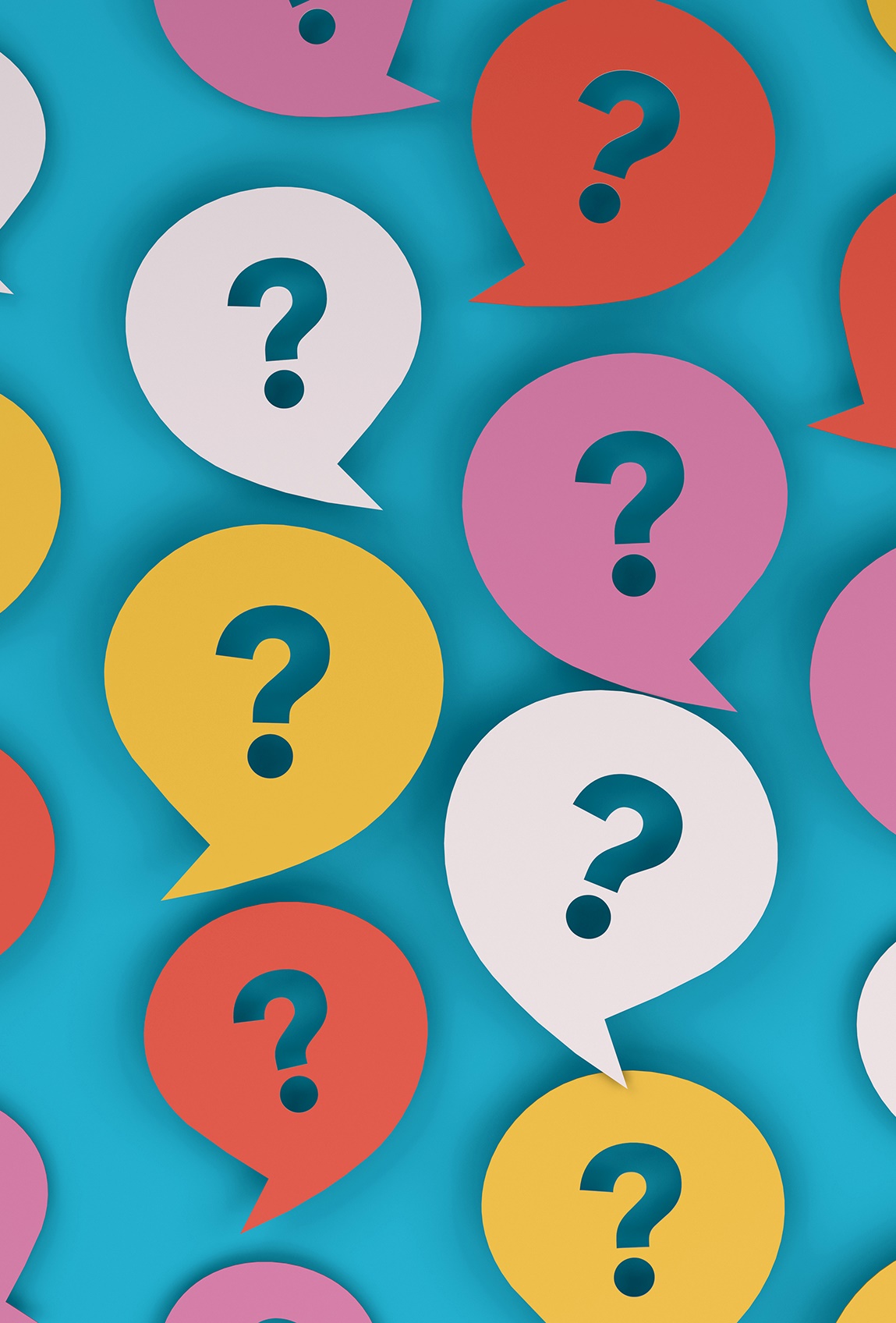 Intent to Participate Question (2)
Question: Should a LEA contact non-public school officials every year even if the non-public school officials have declined services in the past? 
Answer: Yes, on an annual basis the LEA must contact non-public school officials and inquire as to whether the non-public school students and teachers will participate in the ESEA programs available to them.
11
[Speaker Notes: Question: Should an LEA contact non-public school officials every year even if the non-public school officials have declined services in the past? 
Answer: Yes, on an annual basis the LEA must contact non-public school officials and inquire as to whether the non-public school students and teachers will participate in the ESEA programs available to them.]
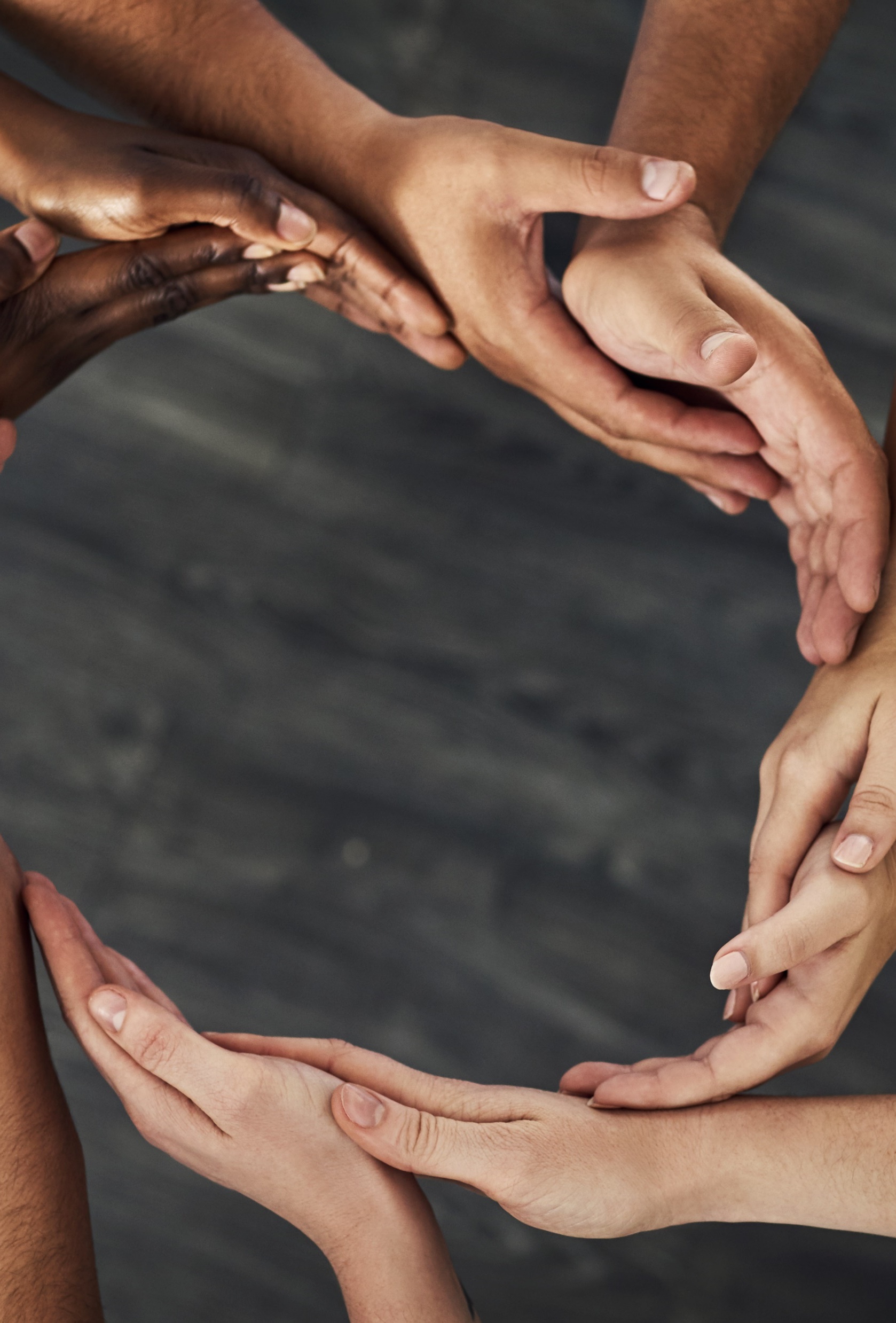 Intent to Participate (2)
If a private school elects to participate in Title II, Part A equitable services, further consultation is necessary to outline program requirements and to agree upon the design of a viable program.
12
[Speaker Notes: If a Private school chooses to participate in Title II, Part A equitable services, further consultation will be necessary to outline program requirements and to agree upon the design of a viable program.]
Title II, Part A Equitable Services Calculation
The district determines the amount of funds available for Title II, Part A equitable services for private school teachers and other educational personnel by calculating, on a per-pupil basis, the amount available for all public and private school students enrolled in participating private elementary and secondary schools in areas served by the district (regardless of a student’s residency), taking into consideration the number and needs of the children, their teachers and other educational personnel to be served.
13
[Speaker Notes: Equitable services calculation
The district determines the amount of funds available for Title II, Part A equitable services for private school teachers and other educational personnel by calculating, on a per-pupil basis, the amount available for all public and private school students enrolled in participating private elementary and secondary schools in areas served by the district (regardless of a student’s residency), taking into consideration the number and needs of the children, their teachers and other educational personnel to be served.]
Calculating Proportion of Title II Funds
Calculation document can be downloaded from the California Department of Education (CDE) Title II, Part A – Calculating Equitable Services web page: https://www.cde.ca.gov/pd/ti/tiiapscalculation.asp 
During the review, LEAs may need to submit evidence of equitable service calculation
14
[Speaker Notes: Calculation document can be downloaded the California Department of Education (CDE) Title II, Part A – Calculating Equitable Services web page: https://www.cde.ca.gov/pd/ti/tiiapscalculation.asp 

During the review LEAs may need to submit evidence of equitable service calculation.

Please note that the LEA is responsible for verifying the enrollment for participating private schools. LEAs should keep documentation of this verification.]
Calculating Proportion of Funds Question
Question: How are administrative costs and other costs of providing services to public and private school children determined? 
Answer: An LEA reserves funds for administrative costs, including indirect costs, from a program’s total allocation (off the top) before the LEA determines the allocation for services and benefits for public and private school children and educators. No maximum amounts are specified for administrative cost in the ESEA for Title II, Part A. The maximum that can be consolidated is what is reasonable and necessary for the proper and efficient administration of both the public and private school programs.
15
[Speaker Notes: Calculating Proportion of Funds Question
Question: How are administrative costs and other costs of providing services to public and private school children determined? 
Answer: An LEA reserves funds for administrative costs, including indirect costs, from a program’s total allocation (off the top) before the LEA determines the allocation for services and benefits for public and private school children and educators. Funds reserved cover administrative costs of both the public and private school components of the program. No maximum amounts are specified for administrative cost in the Elementary and Secondary Education Act (ESEA) for Title II, Part A. The maximum that can be consolidated is what is reasonable and necessary for the proper and efficient administration of both the public and private school programs.]
Calculating Proportion of Funds Question (2)
Question: When calculating the amount of funding available for providing equitable services, what year’s data (i.e., total enrollment or number of eligible children) does an LEA use? 
Answer: Generally, an LEA will calculate the per-pupil funding for equitable services based on public and private school data from the previous school year in order that timely consultation can occur. To ensure that this calculation is accurate, it is necessary that an LEA use data for private schools and public schools from the same school year. For example, during consultation for services for school year 2023–24, the LEA might use enrollment data from the 2022–23 school year.
16
[Speaker Notes: Here is another Calculating Proportion of Funds Question.

Question: When calculating the amount of funding available for providing equitable services, what year’s data (i.e., total enrollment or number of eligible children) does an LEA use? 
Answer: Generally, an LEA will calculate the per-pupil funding for equitable services based on public and private school data from the previous school year in order that timely consultation can occur. To ensure that this calculation is accurate, it is necessary that an LEA use data for private schools and public schools from the same school year. For example, during consultation for services for school year 2023-2024, the LEA might use enrollment data from the 2022-2023 school year.]
The consultation required shall occur before the agency, consortium, or entity makes any decision that affects the opportunities of eligible private school children, teachers, and other educational personnel to participate in programs under this chapter, and shall continue throughout the implementation and assessment of activities under this section. 		20 U.S.C. Section 7881[c][3]
Consultation (1)
17
[Speaker Notes: The consultation required shall occur before the agency, consortium, or entity makes any decision that affects the opportunities of eligible private school children, teachers, and other educational personnel to participate in programs under this chapter, and shall continue throughout the implementation and assessment of activities under this section. (20 U.S.C. Section 7881[c][3]). 
.]
Consultation (2)
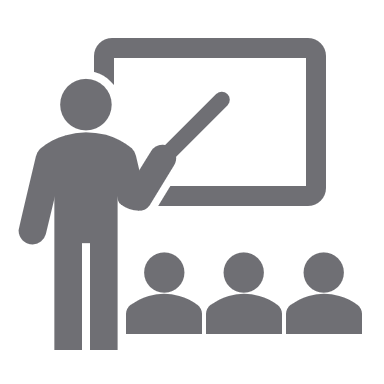 During consultation, the LEA and private school must address:
How student needs will be identified
What services will be offered
How, where, and by whom the services will be provided
How the services will be assessed and how the results of the assessment will be used to improve those services
18
[Speaker Notes: During the consultation, the LEA and private school must address:
How the children’s needs will be identified; 
What services will be offered; 
How, where, and by whom the services will be provided; 
How the services will be assessed and how the results of the assessment will be used to improve those services;]
Consultation (3)
During consultation, the LEA and private school must address (continued):
The size and scope of the equitable services to be provided to the eligible private school children, teachers, and other educational personnel, the amount of funds available for those services, and how that amount is determined.
Delivery of services, including a thorough consideration and analysis of the views of the private school officials on the provision of services through potential third-party providers.
19
[Speaker Notes: Continued from the previous slide
During the consultation, the LEA and private school must address:
The size and scope of the equitable services to be provided to the eligible private school children, teachers, and other educational personnel, the amount of funds available for those services, and how that amount is determined
Delivery of services, including a thorough consideration and analysis of the views of the private school officials on the provision of services through potential third-party providers]
Consultation with Private School Evidence
Description:		Documents that show how the LEA consulted with 			private schools regarding participation in federal 			programs. Examples include public notices, letters, 			agendas, sign-in sheets, meeting minutes, emails, or 			affirmation of consultation with appropriate private 			school officials.
Item Instructions:	Submit evidence of private school consultation that 			include private school equitable service plan, 				agendas, minutes, presentations, equitable service 			allocation, emails, and other consultation 				communication.
20
[Speaker Notes: Consultation with Private School Evidence Request
Description:	Documents that show how the LEA consulted with private schools regarding participation in federal programs. Examples include public notices, letters, agendas, sign-in sheets, meeting minutes, emails, or affirmation of consultation with appropriate private school officials.
Item Instructions:  Submit evidence of private school consultation that include private school equitable service plan, agendas, minutes, presentations, equitable service allocation, emails, and other consultation communication. 

Please note that LEAs are responsible for documenting the justification of equitable service expenses charged to Title II that aligns with the plan to best meet the identified needs of private school students and staff.]
Consultation Plan Evidence Example
21
[Speaker Notes: Here is an example of a LEA’s Private School Consultation Plan forms. These documents record the communication about consultation topics, indicate the participating programs, provide allocation amounts, contain a budget, and include the final allocation with affirmation of the consultation.]
Consultation Timeline (1)
22
[Speaker Notes: Here is more information about each stage of the consultation timeline 
Summer-Prepare to begin programs/services for private school(s) 
September-Begin delivering programs/services for private schools. Consult with private school officials about current programs/services, modify as necessary.
January – February- Continue consultation with private school officials about current programs/services, and modify as necessary.
Check School Directory Search Results (CA Dept of Education) to identify private schools within district for next school year.

Disclaimer
California law (California Education Code Section 33190) requires private schools offering or conducting instruction at the elementary or secondary level to annually file an affidavit with the CDE.
Inclusion of a school in the above data reports and files should not be interpreted as meaning that the State of California, the State Superintendent of Public Instruction (SSPI), the State Board of Education, CDE, or any other agency has made any evaluation, approval, or endorsement of any school listed.
Questions:   Private School Data | privateschools@cde.ca.gov | 916-319-0317]
Consultation Timeline (2)
23
[Speaker Notes: Consultation Timeline Continued
February- Prepare for private school consultation meetings for next year’s services. Evaluate programs, services, and budgets for current year and make suggestions for modifying programs. For next year’s services, provide private officials with notice of eligibility planning documents, and “Intent to Participate” forms.]
Consultation Timeline (3)
24
[Speaker Notes: Consultation Timeline Continued
March – April- Conduct consultation meetings, provide overview of available programs, and services for next year. Consult with private school officials to identify needs based on data, establish priorities for next school year, discuss services and estimated funding figures, design programs.
May- Projected Consolidated Application and Reporting System (CARS) spring release of the Consolidated Application (ConApp) in May will list nonprofit private school in district on “Other ESEA Nonprofit Private School Participation” page.]
Consultation Timeline (4)
25
[Speaker Notes: Continued Consultation Timeline
June- ConApp due June 30 will include completed “Other ESEA Nonprofit Private School Participation” page.
Finalize actions related to programs and services for next school year.


Remember that consultation is ongoing.]
Consultation Best Practices
Evidence should document that the LEA:
• Engaged in timely consultation, allowing for meaningful discussion between the LEA and appropriate private school officials regarding services and other benefits; 
• Identified the needs of private school students, teachers, and families; 
• Allocated a per-pupil amount of funds for services to eligible private school staff;
• Evaluated programs and services for effectiveness; and
• Adequately addressed problems and formal complaints raised by private school officials.
26
[Speaker Notes: As a best practice, the LEA should keep documentation of the entire equitable services process with each private school:

Evidence should document that the LEA:
• Engaged in timely consultation, allowing for meaningful discussion between the LEA and appropriate private school officials regarding services and other benefits; 
• Identified the needs of private school students, teachers, and families; 
• Allocated a per-pupil amount of funds for services to eligible private school staff;
• Evaluated programs and services for effectiveness; and 
• Adequately addressed problems and formal complaints raised by private school officials]
Affirmation of Consultation
Each LEA shall maintain in the agency’s records, and provide to the state educational agency involved, a written affirmation signed by officials of each participating private school that the meaningful consultation required by this section has occurred. The written affirmation shall provide the option for private school officials to indicate such officials’ belief that timely and meaningful consultation has not occurred or that the program design is not equitable with respect to eligible private school children. 				       
20 U.S.C. Section 7881[c][5]
27
[Speaker Notes: Affirmation of Consultation
Each LEA shall maintain in the agency’s records, and provide to the state educational agency involved, a written affirmation signed by officials of each participating private school that the meaningful consultation required by this section has occurred. The written affirmation shall provide the option for private school officials to indicate such officials’ belief that timely and meaningful consultation has not occurred or that the program design is not equitable with respect to eligible private school children.]
Private School Affirmation Evidence
Description:		A written document signed and dated by private 			school officials that the required consultation has 			occurred.
Item Instructions:  	Submit the signed and dated Title II, Part A equitable 			services private school affirmation documents 				regarding consultation.
28
[Speaker Notes: Description: A written document signed and dated by private school officials that the required consultation has occurred.
Item Instructions: Submit the signed and dated Title II, Part A equitable services private school affirmation documents regarding consultation.

The affirmation form must be signed by the private school official after consultation occurred.]
Affirmation of Consultation Template
An Affirmation of Confirmation template can be found on the CDE Equitable Services Ombudsman web page.
npsconsultationtemps.docx (live.com)
29
[Speaker Notes: An Affirmation of Confirmation template can be found on the CDE Equitable Services Ombudsman web page.
 npsconsultationtemps.docx (live.com)]
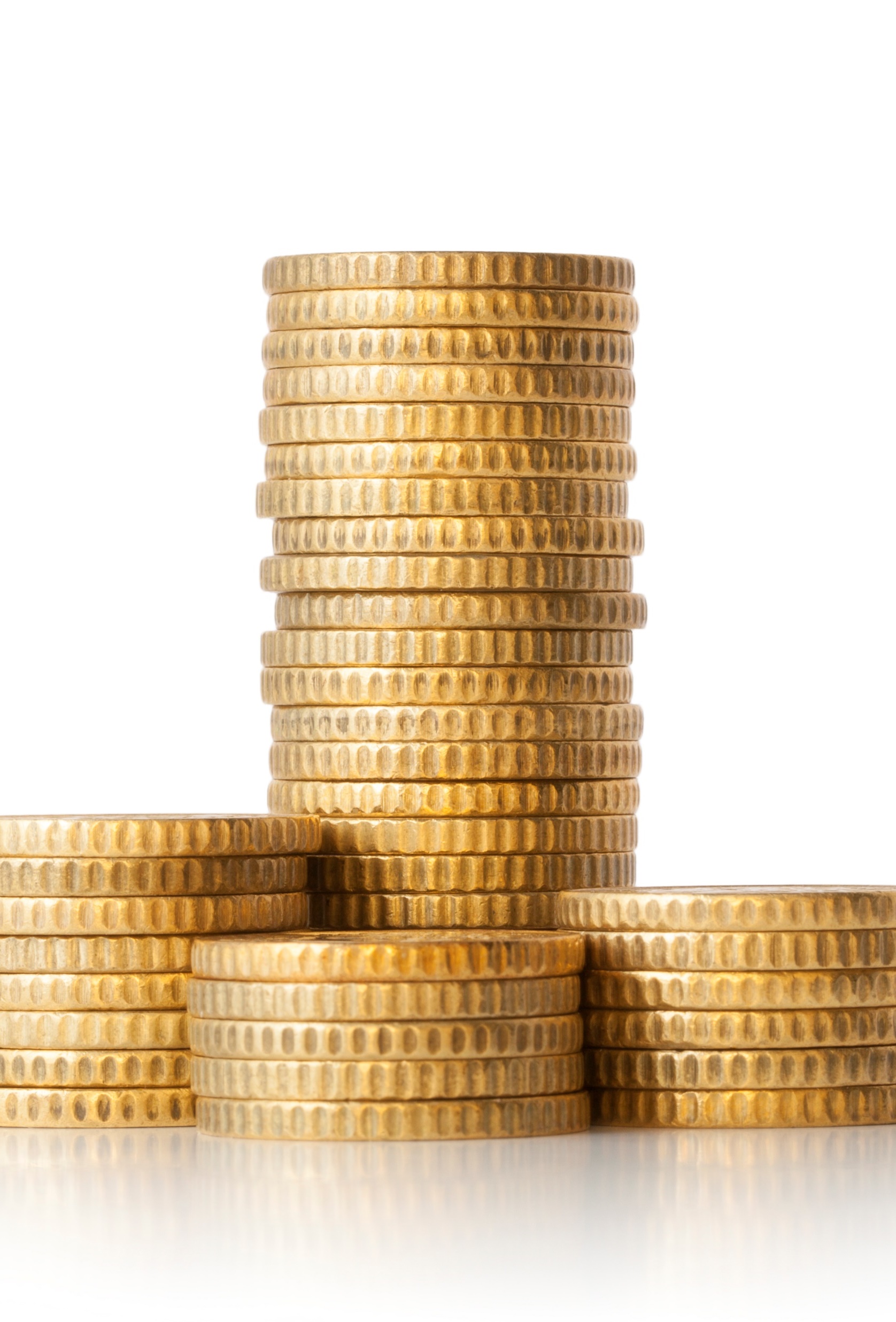 Obligation of Funds Question
Question: May a private school request that unused/unobligated Title funds be carried over to the following fiscal year? 
Answer: If an LEA is providing equitable services as required and meeting the obligation of funds requirement in ESEA section 1117(a)(4)(B), it should not have carryover funds. Please contact our office at titleII@cde.ca.gov if there are extenuating circumstances.
30
[Speaker Notes: Question: May a private school request that unused/unobligated Title funds be carried over to the following fiscal year? 

Answer: If an LEA is providing equitable services as required and meeting the obligation of funds requirement in ESEA section 1117(a)(4)(B), it should not have carryover funds. Please contact our office at titleII@cde.ca.gov if there are extenuating circumstances.]
Obligation of Funds
Obligation of funds allocated to an LEA for educational services and other benefits to eligible private school children shall be obligated in the fiscal year for which the funds are received by the agency.				     
20 U.S.C. Section 7881[a][4][B]
31
[Speaker Notes: Obligation of Funds
Obligation of funds allocated to an LEA for educational services and other benefits to eligible private school children shall be obligated in the fiscal year for which the funds are received by the agency.				    (20 U.S.C. Section 7881[a][4][B])]
Control of Funds Question
Question:  May an LEA directly reimburse a Private School?
Answer: No. The LEA shall administer and maintain control of funds used to provide Title II services to private schools. An LEA may pay the provider directly or reimburse an individual private school teacher or other staff for professional development that the LEA has pre-approved after timely and meaningful consultation. The LEA should provide their policies and procedures for approvals, reimbursements, and travel during consultation. A private school employee who acts as an officer of the private school may not be reimbursed for school staff equitable services.
32
[Speaker Notes: Question: Can an LEA directly reimburse a Private School?
Answer: No. The LEA shall administer and maintain control of funds used to provide Title II services to private schools. An LEA may pay the provider directly or reimburse an individual private school teacher or other staff for professional development that the LEA has pre-approved after timely and meaningful consultation. The LEA should provide their policies and procedures for approvals, reimbursements, and travel during consultation. A private school employee who acts as an officer of the private school may not be reimbursed for school staff equitable services.]
Control of Funds
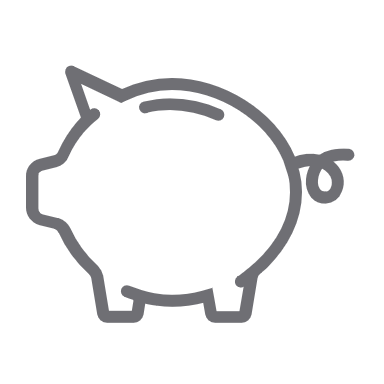 LEA shall administer and maintain control of funds used to provide Title II services to private schools. 
		20 U.S.C. Section 7881[d][1]
33
[Speaker Notes: Control of Funds

LEA shall administer and maintain control of funds used to provide Title II services to private schools. 

During the review the CDE will review expenditures from the general ledger for equitable services to ensure allowability, and the LEA has maintained control of funds.]
Question (1)
Question: Must the professional development (PD) program for private school teachers be the same as the PD program for public school teachers?
Answer: No. Districts must assess the needs of private school students and teachers in designing the PD program for private school educators. If the PD needs of the private school teachers are different from those of public school teachers, the district, in consultation with private school representatives, should develop a separate program.
34
[Speaker Notes: Question: Must the professional development (PD) program for private school teachers be the same as the PD program for public school teachers?

Answer: No. Districts must assess the needs of private school teachers in designing the professional development program for private school teachers. If the PD needs of the private school teachers are different from those of public school teachers, the district, in consultation with private school representatives, should develop a separate program.]
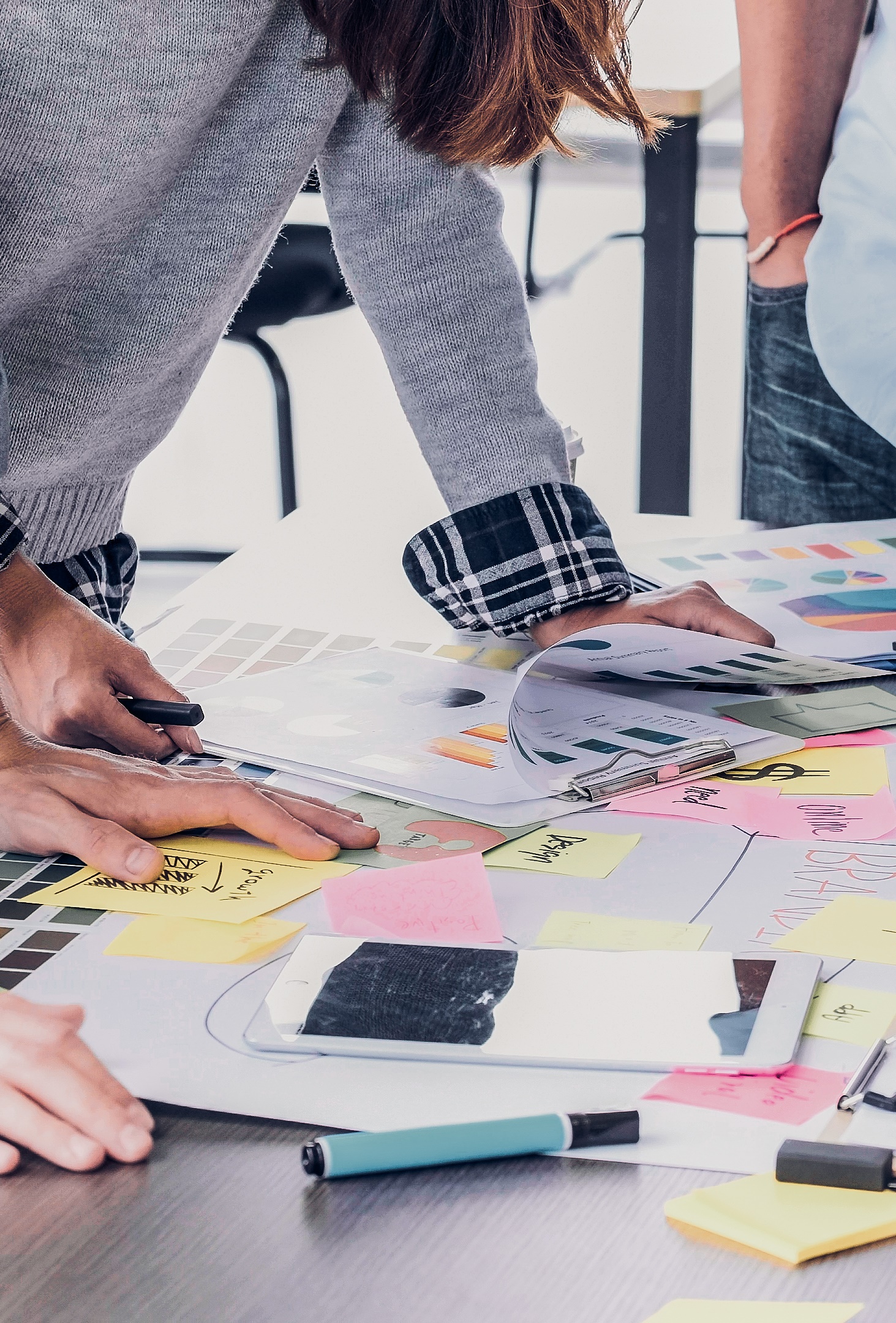 Professional Development
The ESSA defines PD as activities that are sustained, intensive, collaborative, job-embedded, data-driven, personalized or based on information from an evaluation and support system, and classroom-focused.​
This does not include PD that stands alone and does not connect to a larger schoolwide or individualized plan.
35
[Speaker Notes: Before we review more frequently asked questions, let’s review the ESSA definition of PD. 

ESSA defines PD as activities that are sustained, intensive, collaborative, job-embedded, data-driven, personalized or based on information from an evaluation and support system, and classroom-focused. ​
​
This does not include PD that stands alone and does not connect to a larger schoolwide or individualized plan.]
Question (2)
Question: Do conferences meet the definition of “professional development” in ESEA section 8101(42)? 
Answer: Maybe. Because many conferences are short-term or are stand-alone, they may not meet the ESSA definition as an allowable expenditure without further integration into a comprehensive plan for professional development for a teacher or teachers. If a private school official demonstrates, through consultation with an LEA, that attendance at a short-term conference is part of a sustained and comprehensive professional development plan for a teacher that meets these Title II requirements, then an LEA may use Title II funds for costs, including reasonable travel expenses, associated with a private school teacher’s participation in the conference.
36
[Speaker Notes: Question: May funds be used for private school teachers to attend a conference hosted by a religious organization?
Answer: Maybe. Title II, Part A equitable services must be secular, neutral, and non-ideological. Title II, Part A funds may be expended to pay for the portion of the costs of the conference that, as determined by the LEA, represent the secular PD in which the teacher participated. In this case, the LEA would pay or reimburse the teacher for the secular portion of their attendance at the conference. The PD must be part of the plan created between the LEA and private school during consultation reflecting the identified needs. LEA travel and reimbursement policies and procedures should be shared during  consultation.]
Question (3)
Question: May funds be used for private school teachers to attend a conference hosted by a religious organization?
Answer: Maybe. Title II, Part A equitable services must be secular, neutral, and non-ideological. Title II, Part A funds may be expended to pay for the portion of the costs of the conference that, as determined by the LEA, represent the secular PD in which the teacher participated. In this case, the LEA would pay or reimburse the teacher for the secular portion of their attendance at the conference. The PD must be part of the plan created between the LEA and private school during consultation reflecting the identified needs. LEA travel and reimbursement policies and procedures should be shared during  consultation.
37
[Speaker Notes: Question: May funds be used for private school teachers to attend a conference hosted by a religious organization?
Answer: Maybe. Title II, Part A equitable services must be secular, neutral, and non-ideological. Title II, Part A funds may be expended to pay for the portion of the costs of the conference that, as determined by the LEA, represent the secular PD in which the teacher participated. In this case, the LEA would pay or reimburse the teacher for the secular portion of their attendance at the conference. The PD must be part of the plan created between the LEA and private school during consultation reflecting the identified needs. LEA travel and reimbursement policies and procedures should be shared during  consultation.]
Question (4)
Question: May Title II funds be used to pay for advanced degrees for private school teachers or administrators?
Answer: Title II equitable services funds may pay for courses leading to degrees or advanced credential if these courses are aligned with private school identified needs, allowable under Title II, considered reasonable and necessary to carry out the purposes of the program, discussed during consultation and approved by the LEA. Each course should be evaluated separately.  Example of these courses could be teacher or administrative credential courses.
38
[Speaker Notes: Question: May Title II funds be used to pay for advanced degrees for private school teachers or administrators?
Answer: Title II equitable services funds may pay for courses leading to degrees or advanced credential if these courses are aligned with private school identified needs, allowable under Title II, considered reasonable and necessary to carry out the purposes of the program, discussed during consultation and approved by the LEA. Each course should be evaluated separately. Example of these courses could be teacher or administrative credential courses.]
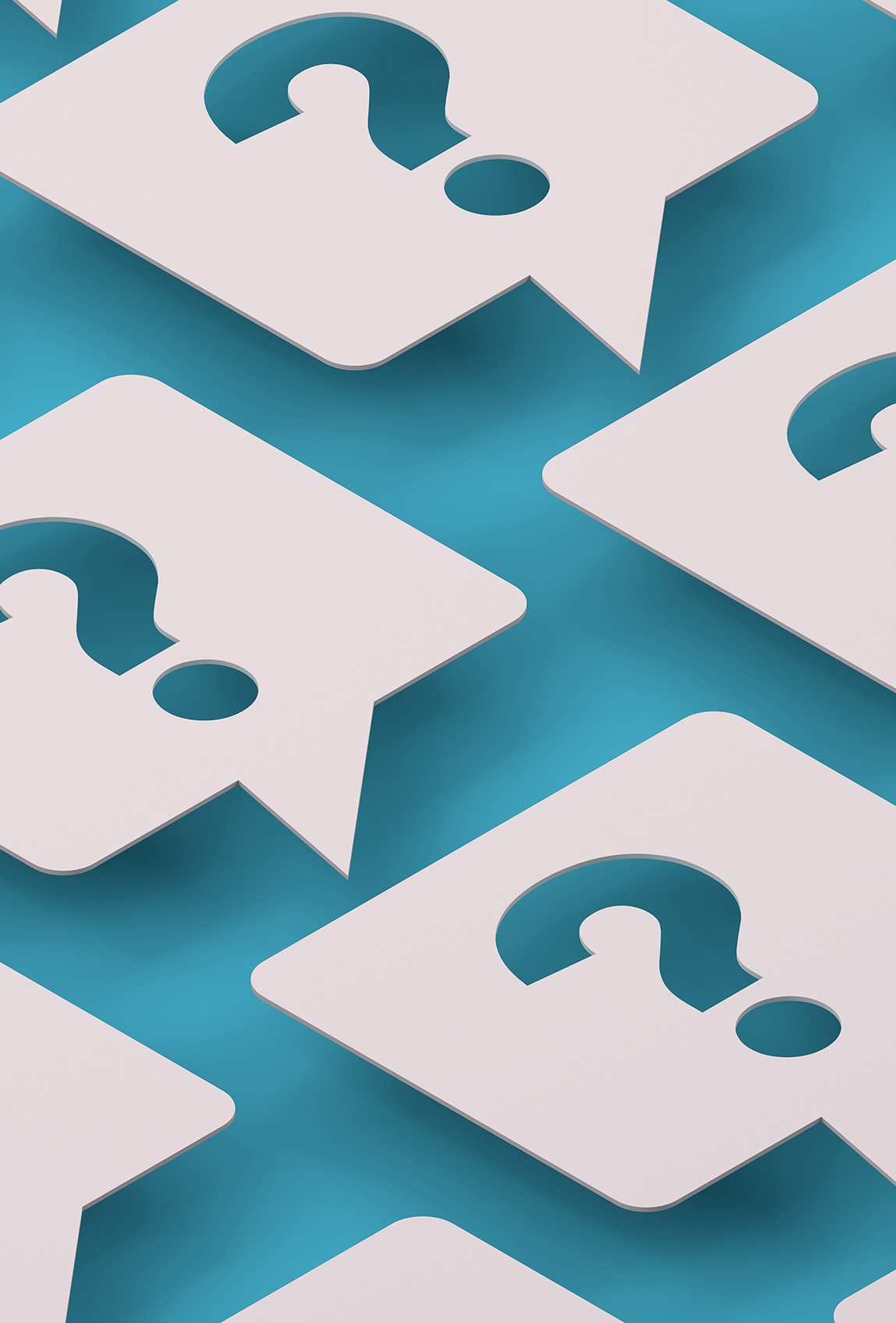 Question (5)
Question: May funds be used to pay stipends to private school teachers participating in a Title II PD program?
Answer: Maybe. Funds may be used to pay for stipends for private school staff, if reasonable and necessary (e.g., time outside regular employment hours) and if the PD is part of the consultation plan based on the needs assessment. An LEA must pay such stipends directly to the private school staff and not to the private school.
39
[Speaker Notes: Question: May funds be used to pay stipends to private school teachers participating in a Title II PD program?
Answer: Maybe. Funds may be used to pay for stipends for private school staff, if reasonable and necessary (e.g., time outside regular employment hours) and if PD is part of the consultation plan based on the needs assessment. An LEA must pay such stipends directly to the private school staff and not to the private school.]
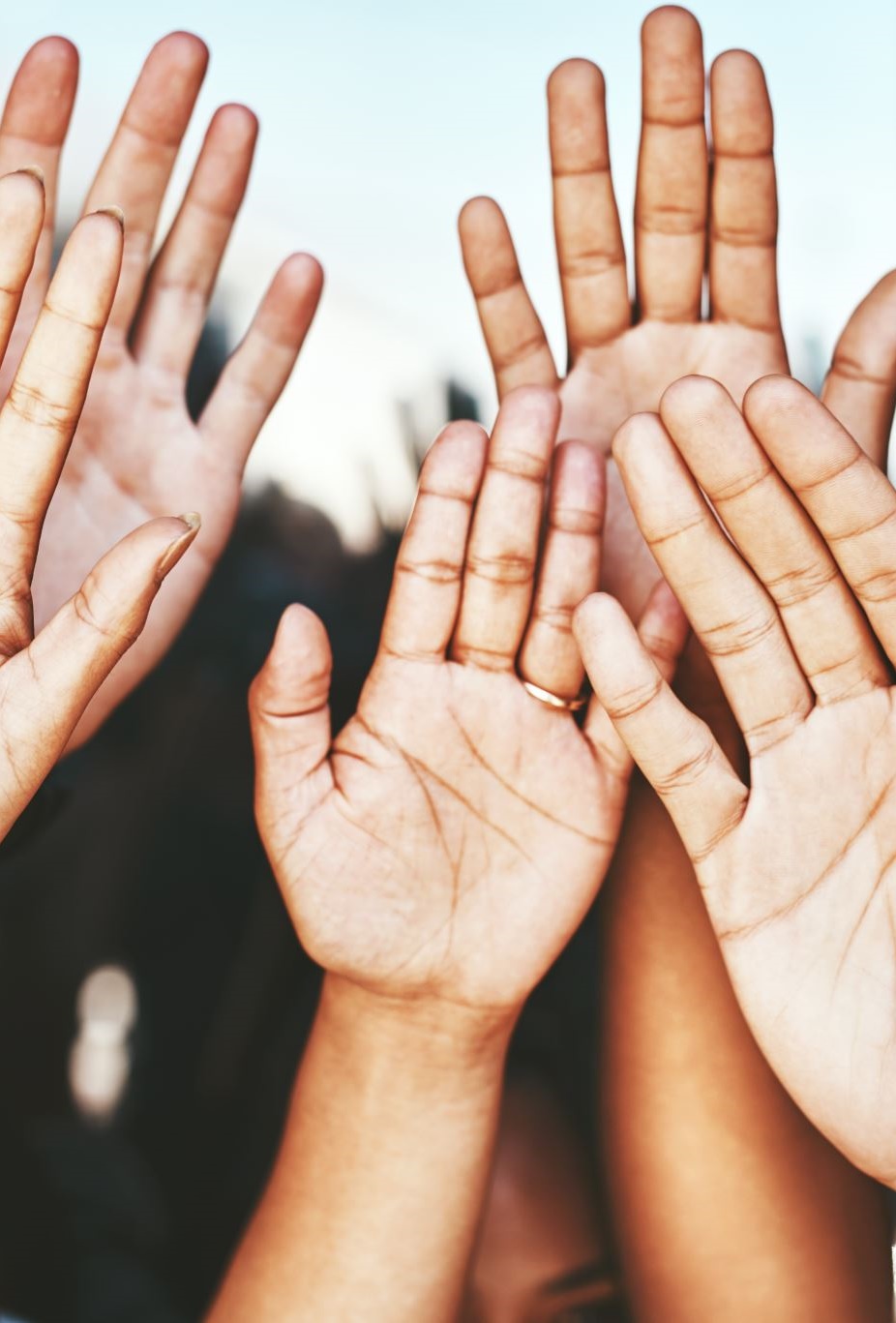 Question (6)
Question: May funds be used to pay for substitute teachers who replace teachers from private schools while they attend PD activities?
Answer: No. The Title II, Part A program does not authorize payments to private schools to be used for hiring substitute teachers.
40
[Speaker Notes: Question: May funds be used to pay for substitute teachers who replace teachers from private schools while they attend professional development activities?
Answer: No. The Title II, Part A program does not authorize payments to private schools to be used for hiring substitute teachers.

For more information about Title II, Part A Use of Funds please view the SEI 06: Use of Funds presentation or contact our office at TitleII@cde.ca.gov for guidance.]
Findings and Resolutions
Findings are mostly a result of the LEA not conducting meaningful ongoing consultation with all eligible private schools. For example, 
LEA payment for services or private school teacher reimbursement occurred without an equitable services plan that included identification of needs. Meaningful consultation must occur yearly and be ongoing.
Affirmation forms signed before consultation or sent without consultation.
Resolution ensures the LEA has a viable equitable services plan. The Title II team and Equitable Services Ombudsman will support LEAs to develop an equitable services plan.
41
[Speaker Notes: Findings are mostly a result of the LEA not conducting meaningful ongoing consultation with all eligible private schools. For example, 
LEA payment for services or private school teacher reimbursement occurred without an equitable services plan that included identification of needs. Meaningful consultation must occur yearly and be ongoing
Affirmation forms signed before consultation or sent without consultation
Resolution ensures the LEA has a viable equitable services plan. The Title II team and Equitable Services Ombudsman will support LEAs to develop an equitable services plan.]
Resources and Contacts
Title II web page: https://www.cde.ca.gov/ci/pl/title2parta.asp  
Title II Email: TitleII@cde.ca.gov
Title II listserv: Send a blank email to join-Title-II@mlist.cde.ca.gov
Equitable Services Ombudsman: https://www.cde.ca.gov/sp/sw/t1/ombudsmaneqservices.asp
Sylvia Hanna, SHanna@cde.ca.gov
United States Department of Education: Title VIII, Part F of the Elementary and Secondary Education Act Equitable Services Non-Regulatory Guidance 2023: https://www2.ed.gov/about/inits/ed/non-public-education/files/esea-titleviii-guidance-2023.pdf
42
[Speaker Notes: Resources and Contacts
Title II web page: https://www.cde.ca.gov/ci/pl/title2parta.asp  
Title II Email: TitleII@cde.ca.gov
Title II listserv: Send a blank email to join-Title-II@mlist.cde.ca.gov
Equitable Services Ombudsman: https://www.cde.ca.gov/sp/sw/t1/ombudsmaneqservices.asp
Sylvia Hanna, SHanna@cde.ca.gov
United States Department of Education: Title VIII, Part F of the Elementary and Secondary Education Act Equitable Services Non-Regulatory Guidance 2023: https://www2.ed.gov/about/inits/ed/non-public-education/files/esea-titleviii-guidance-2023.pdf 

Thank you!]